PETA SITUASI
Wa Ode Nurhaidar, ST., M.Sc
A. Pembuatan Kerangka Kontrol
Kerangka kontrol atau titik titik poligon terbagi dua fungsi, yaitu 
	1. 	Kerangka kontrol horisontal (poligon, pengukuran 	pengikatan kedepan, pengukuran pengikatan ke 	belakanga)
	2. 	Kerangka kontrol vertical (sipat datar, 	trigonometris, barometris)
Perencanaan pembuatan kerangka kontrol terdiri dari:
Penentuan jumlah  titik poligon disesuaikan dengan medan yang akan dipetakan
Jarak antar  titik disesuaikan dengan medan ± 30 – 50 m
Titik kontrol bisa berupa patuk kayu, paku payung, plat besi, pipa yang berisi beton
Posisi titik kontrol harus aman, stategis dan tidak mengganggu pengguna jalan
Tahapan pembuatan kerangka kontrol  poligon sebagai berikut: 
1. Pemasangan titik poligon 
2. Pengukuran dan pengolahan kerangka kontrol horisotal, dengan tahapan: 
	a. Pengukuran asimut magnetis awal (kompas) 
	b. Pengukuran jarak langsung (pita ukur) secara 	pergi-pulang 
	c. Pengukuran sudut (theodolit) secara 2 serirangkap 
	d. Penghitungan koordinat dengan metoda bowditch.
3. Pengukuran dan pengolahan kerangka kontrol vertikal, dengan tahapan: 
	a. 	Penambahan satu titik baru jika jumlah slag 	belum genap 
	b. 	Pengukuran beda tinggi (waterpas dan 2 rambu) 	secara pergi-pulang 
	c. 	Penghitungan beda tinggi 

	Hasil dari kegiatan ini adalah koordinat X, Y dan Z titik titik kontrol
B. Pengukuran Detil
Pengukuran detil dapat dilakukan dengan berbagai metode seperti:
	1. Metode Offset
	2. Metode Polar atau Koordinat kutub
	3. Metode Pemotongan Ke muka
Metode offset
	Metode ini dibagi menjadi:
	1. 	metode siku-siku atau koordinat ortogonal, hanya menentukan posisi planimetris (x, y)
	2. 	metode mengikat, hanya menentukan posisi planimetris (x, y), dibagi menjadi:
	a. Mengikat sembarang
	b.	Perpanjang sisi
	c. Trilaterasi sederhana
2. Metode polar 
	1. 	Metode polar mengukur posisi tiga dimensi (x,y,z)
	2. 	Posisi detil ditentukan dengan komponen azimut (sudut 	arah), 	jarak, dan beda tinggi  dari titik ikat secara 	tacimetri (karena detil yang diukur banyak pengukuran 	dilakukan dengan cepat)
	3. 	azimut/sudut diukur dengan  theodolit, jarak detil diukur 	secara optis, beda tinggi diukur secara trigonometri ( 	ditentukan dengan bacaan sudut vertikal/sudut miring dan 	arah ditentukan dengan sudut horizontal)
	
Metode ini dibagi menjadi:
Pengukuran dengan azimut
Pengukuran dengan sudut
Penentuan arah denga azimut
Menggunakan peralatan yang dapat menunjukkan azimut kompas seperti TO atau theodolit offset boussole. 
Pada detil yang akan ditentukan posisinya didirikan rambu ukur. Kemudian arah bidikan atau azimut dibaca pada kompas dan rambu dibaca BA, BT, BB serta sudut kemiringan teropong.
Keterangan:
P 		: titik poligon sebagai kerangka peta
a, b, c 	: titik –titik detil 
Azimut a, b, c dibaca pada theodolit (αa, αb, αc)
Jarak ditentukan secara optis
Beda tinggi dihitung dari bacaan sudut miring (h) dengan rumus:
	Jarak mendatar (D) 	: A. S. Cos² h
	Naik/turun (V)	 : ½ A. S. Sin 2h
	Beda Tinggi (Δh)	 : t ± V - BT
U
U
BA
a
BT
αc
BB
a
b
αb
αa
c
P
Keterangan:
A : konstanta pengali teropong (umumnya = 100)
S : selisih bacaan benang atas (BA) dengan benang bawah (BB)
h : bacaan sudut miring teropong
t : tinggi alat
Perhitungan koordinat detil, dengan rumus:
	Xa = Xp + dpa  Sin  αpa 
	Ya =  Yp + dpa cos  αpa
	za =  Zp + Δhpa
	
Keterangan:
	a 	: titik detil
	P 	: titik poligon yang telah diketahui koordinatnya
	αPa 	 : azimut sisi  Pa
Penentuan arah dengan sudut
Pada prinsipnya sama dengan penentuan arah dengan azimut, tetapinarah detil ditentukan dengan menambahkan atu mengurangkan azimut sisi poligon yang diacu dengan sudut mendatar antara sisi poligon dan detil yang diukur (βi  ), yang diperoleh dari selisih bacaan lingkaran horizontal ke titik acuan(poligon) dan ke titik detil.
Pada setiap kedudukan alat ukur, sebelum membidik titik-titik detil terlebih dahulu membidik salah satu titik poligon di muka atau di belakang sebagai dasar acuan untuk menghitung sudut horizontal antara arah tiik detil dan arah sisi poligon (βi  ), sekaligus untuk menentukan azimut  titik  detil tersebut (αAa  =  αAB  ± βa) karena azimut sisi poligon (Αab) telah diketahui dari perhitungan kerangka peta.
Langkah-langkah untuk memudahkan pengukuran detail adalah:
Dahului dengan membidikan pada salah satu titik poligon dengan seting 0⁰ 0’ 0” pada posisi biasa
Arah bidik serah jarum jam dengan mendahulukan detil yang paling dekat dengan titik referensi yang telah diset nol 
Kemudian bidik dengan dirikan rambu, baca piringan horisontal, piringan vertikal, tinggi alat, BA, BT, BB.
Selanjutnya pindahkan rambu ukur ke detil berikutnya sesuai dengan kerapatan detilnya.
Buat sket dari detil lapanganperlu dibuat agar penggambarannya menjadi lebih mudah
Untuk mencatatan dibuat formulir atau buku ukur
 	Hasil dari kegiatan ini adalah koordinat X, Y dan Z titik titik detil
C. Pembuatan Garis Kontur
Garis kontur adalah garis khayal yang menghubungkan titik-titik dengan ketinggian yang sama.

	Karena tidak semua titik diukur maka untuk mendapatkan titik-titik ketinggian bagi titik-titik lainnya di sekitar digunakan interpolasi. 
	
	Interpolasi kontur dapat dilakukan dengan secara grafis, atau penghitungan dengan bobot jarak.
D. Plotting
Ploting dilakukan dengan urutan sebagai berikut: 
Buat format peta yang telah ditetapkan 
Plot titik titik poligon sebagai titik referensi 
Plot detail jalan, bangunan, selokan dll 
Buat garis kontur dan atau titik-titik ketinggian.

Ploting dilakukan setelah semua data lapangan dihitung meliputi: 1. Hitungan koordinat poligon (X,Y),
	2. hitungan tinggi
	3. hitungan detail
Untuk menentukan posisi absis dan ordinat agar gambar berada di tengah tengah bidang gambar ditentukan titik tengah gambar dengan cara sebagai berikut:

	Xt = X min + ½ panjang gambar pada sumbu x 
	Yt =Y min + ½ panjang gambar pada sumbu y 
	
Keterangan : 
		Xt : absis tengah kertas gambar 
		Yt : ordinat tengah kertas gambar 
		Xmin : harga absis poligon yang paling kecil 
		Ymin : harga ordinat poligon yang paling kecil 
		Panjang gambar pada sumbu X = Xmax - Xmin 
		Panjang gambar pada sumbu Y = Ymax- Ymin
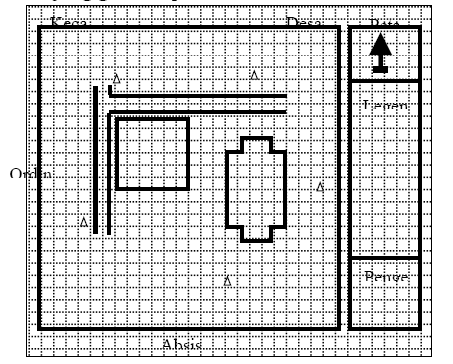 Format Layout Peta Situasi
TERIMA KASIH